Listen to the romos in a house and number them in the picture
https://www.123listening.com/freeaudio/house1-1.mp3
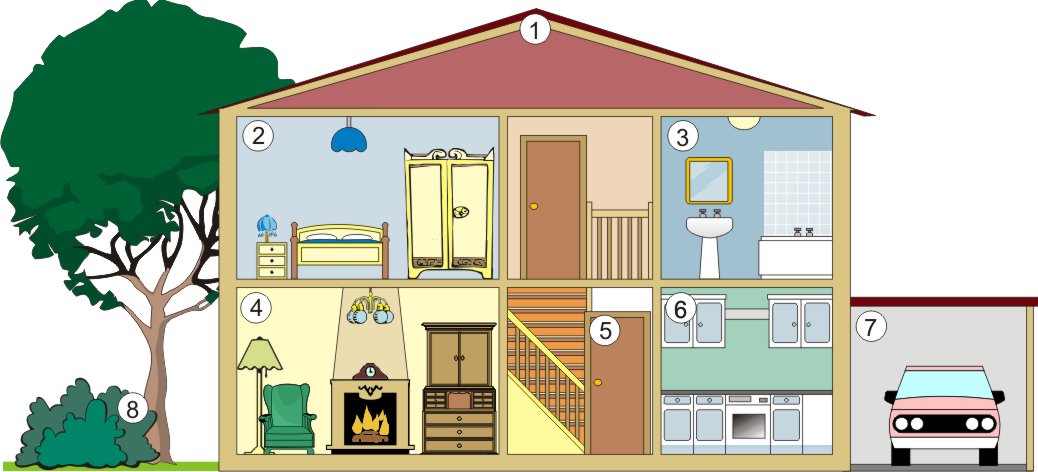 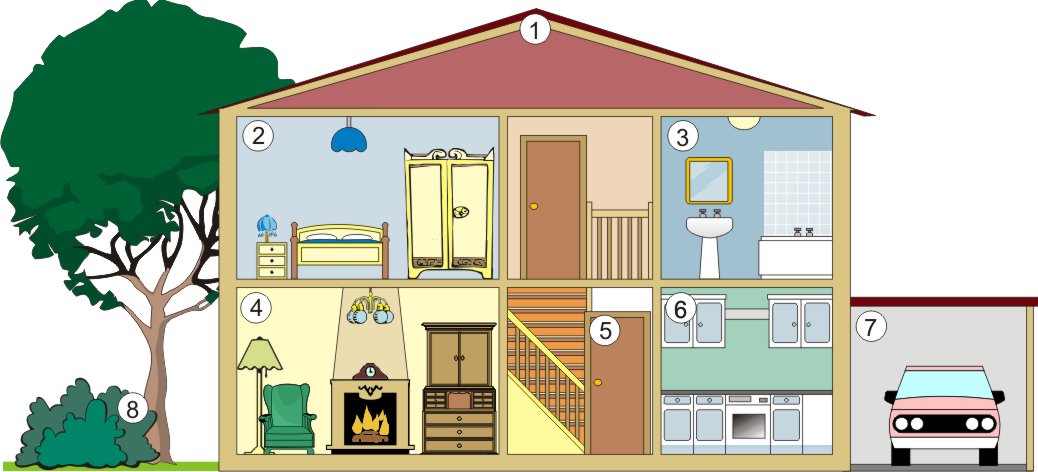 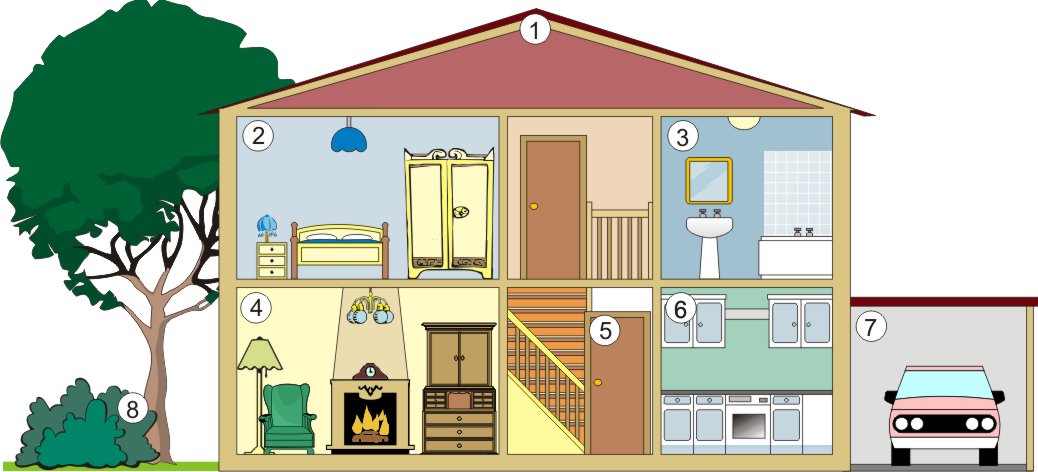 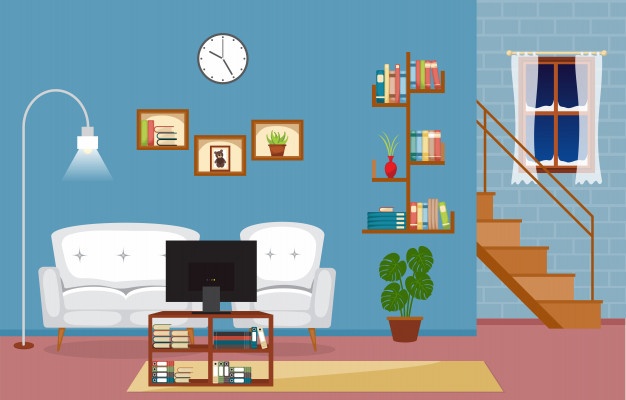 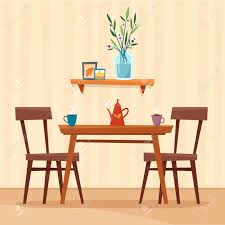 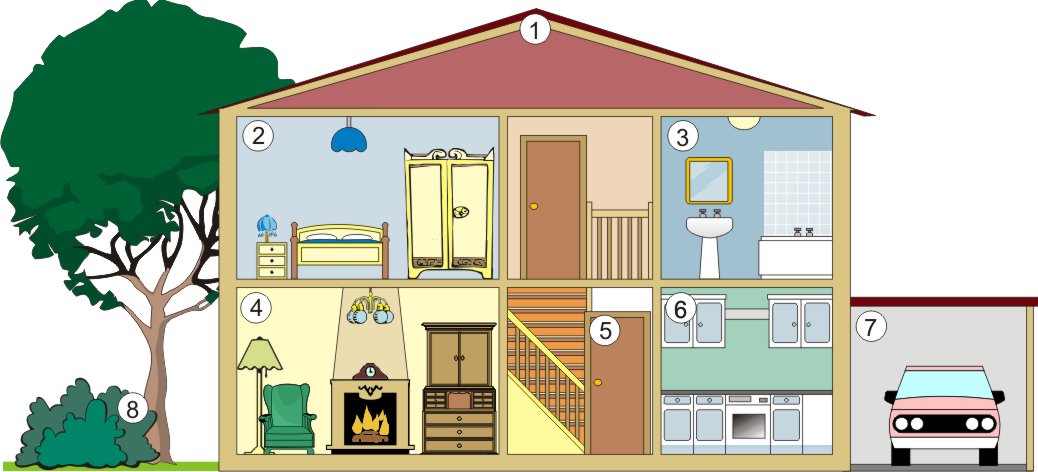 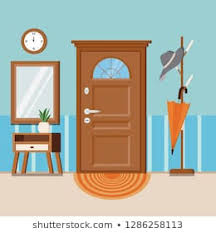 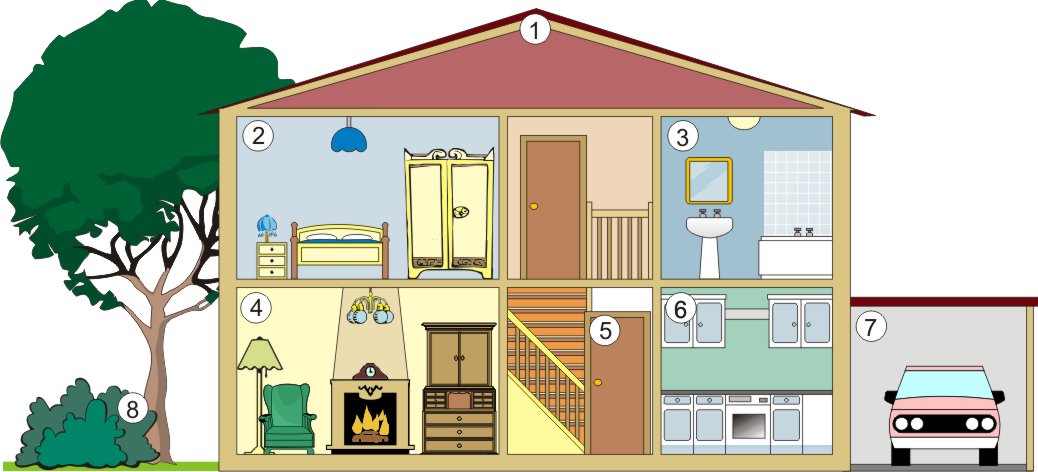 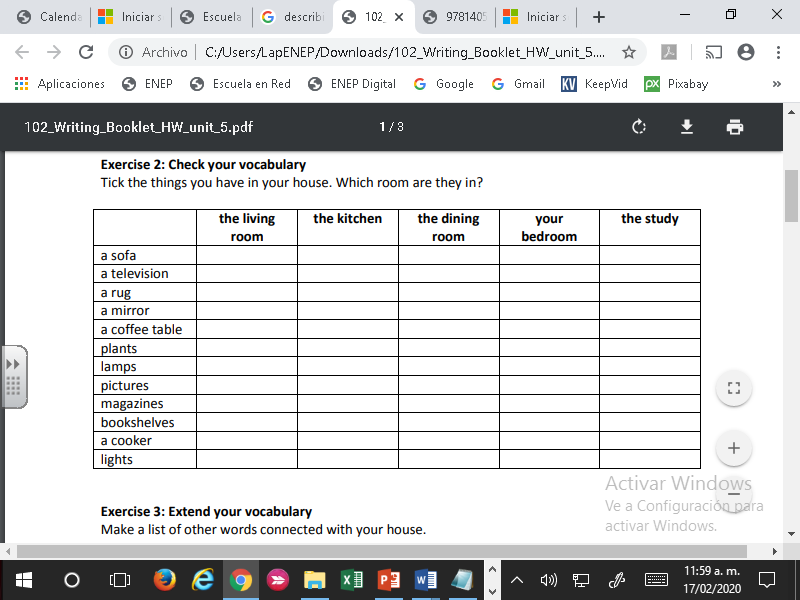 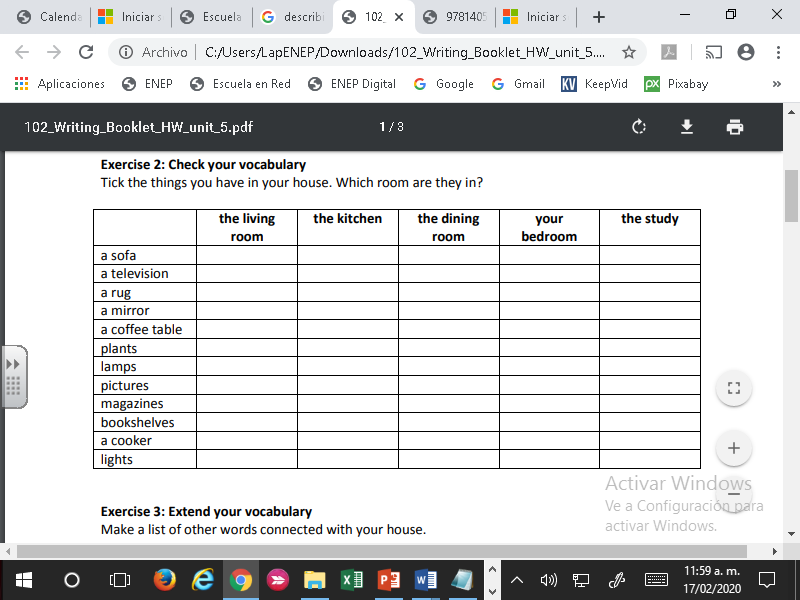 stove
microwave
bookcase
desk
armchair
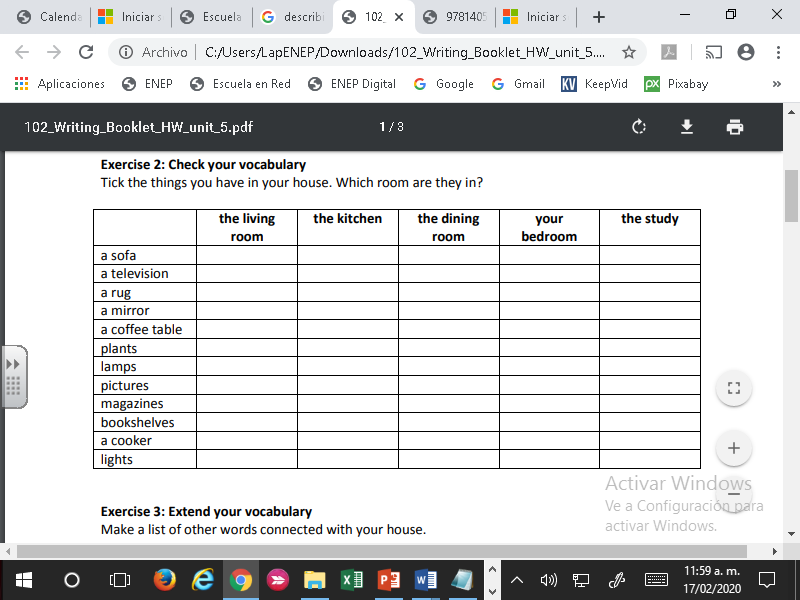 curtains
Coffee maker
refrigerator
Find the picture words in the letter soup
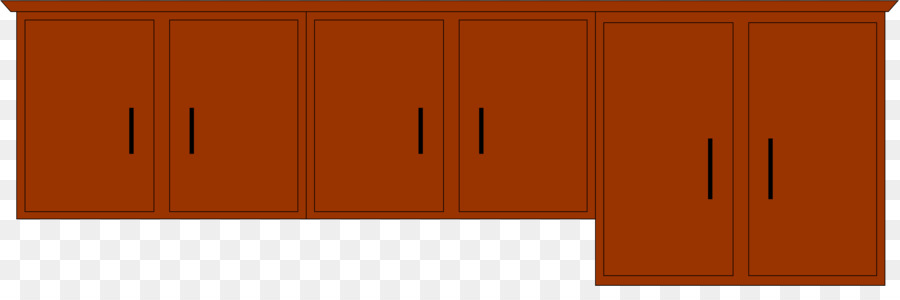 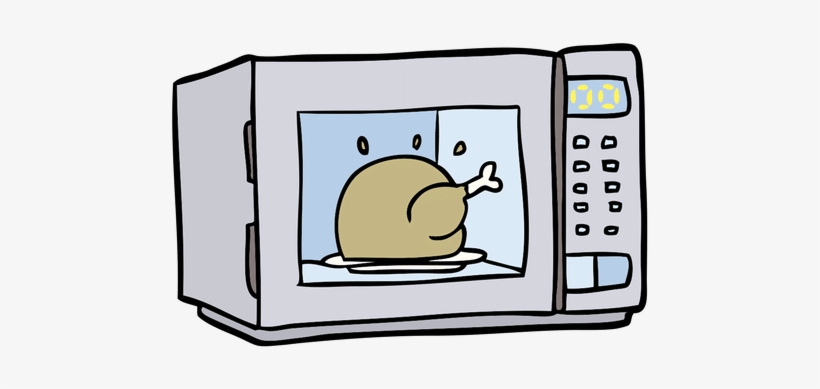 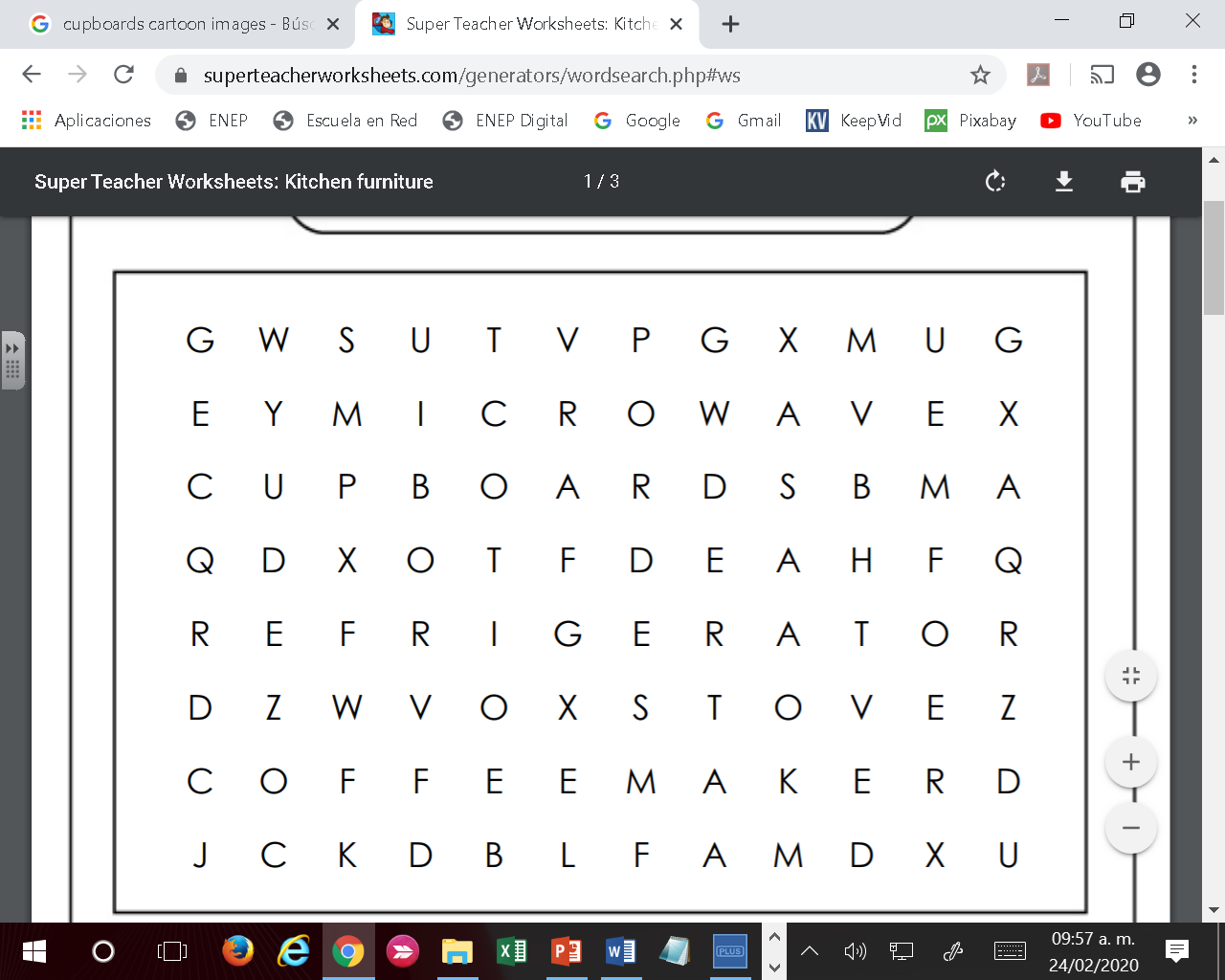 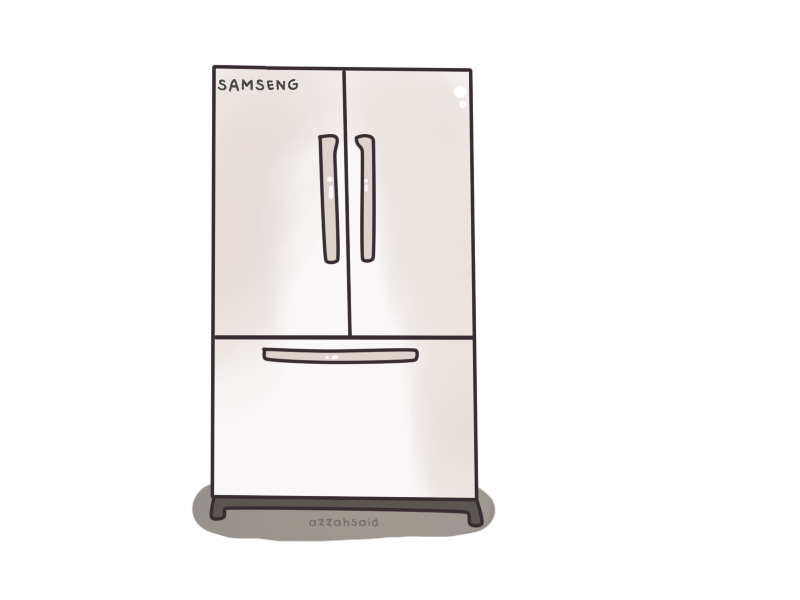 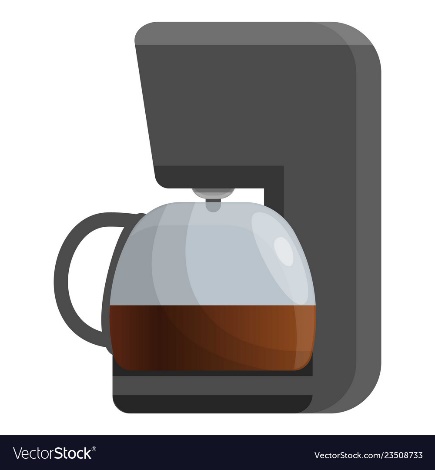 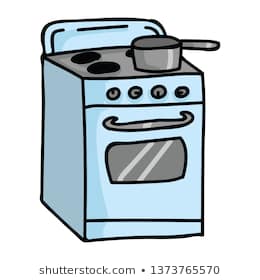 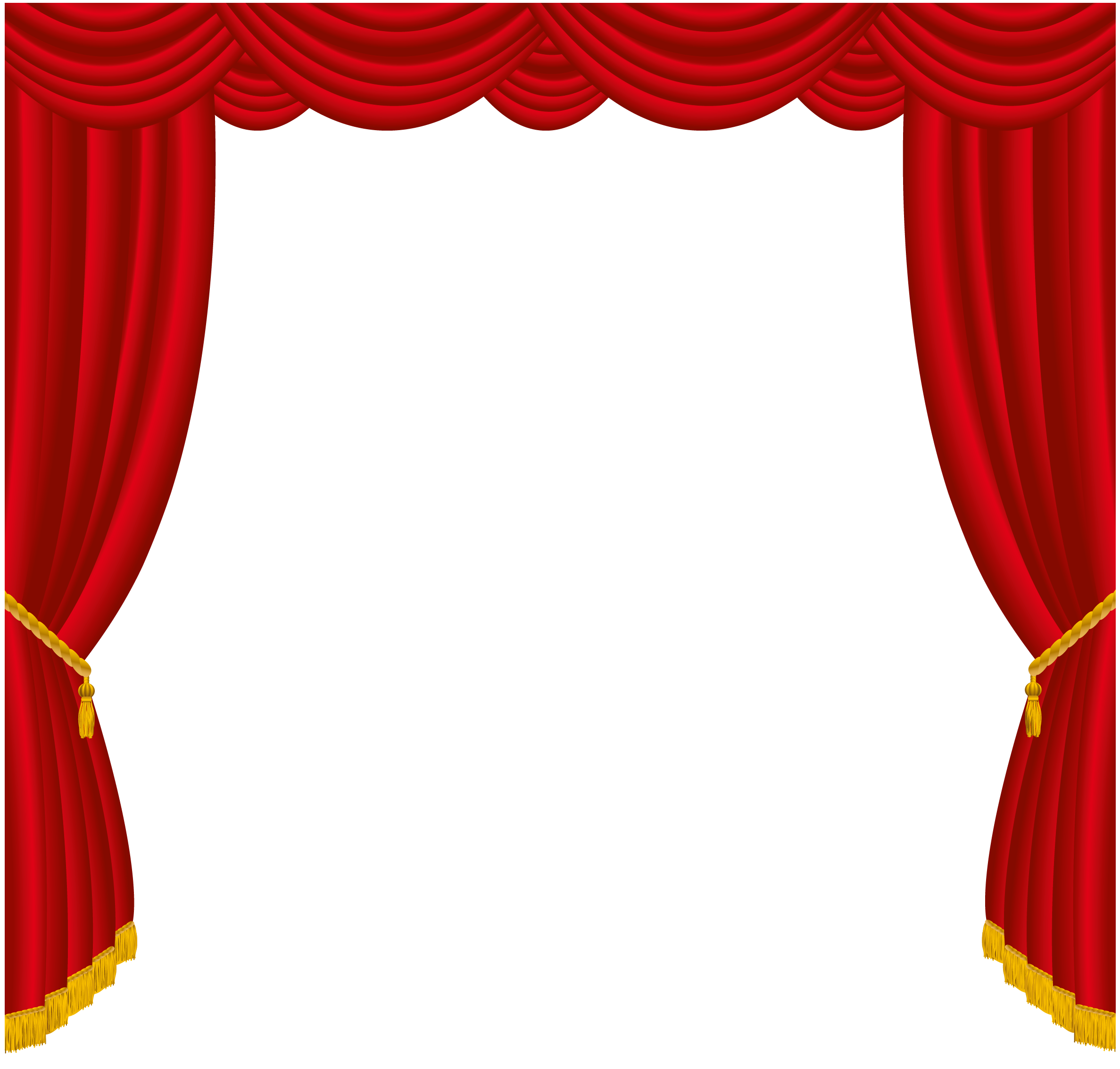 Label the pictures with furniture vocabulary
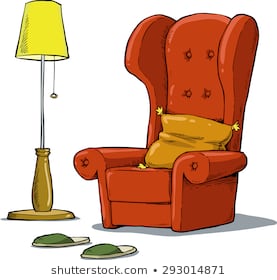 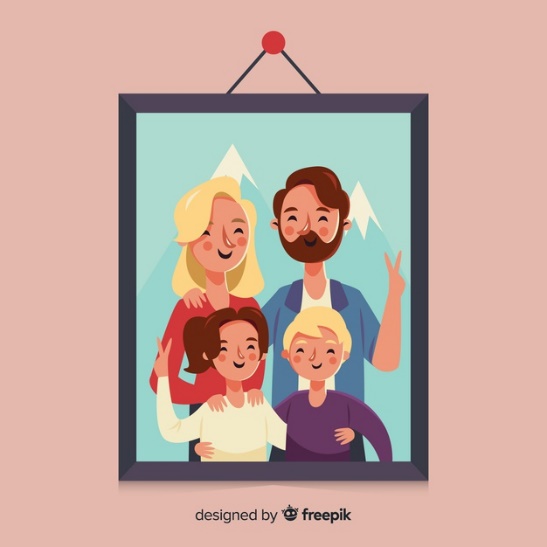 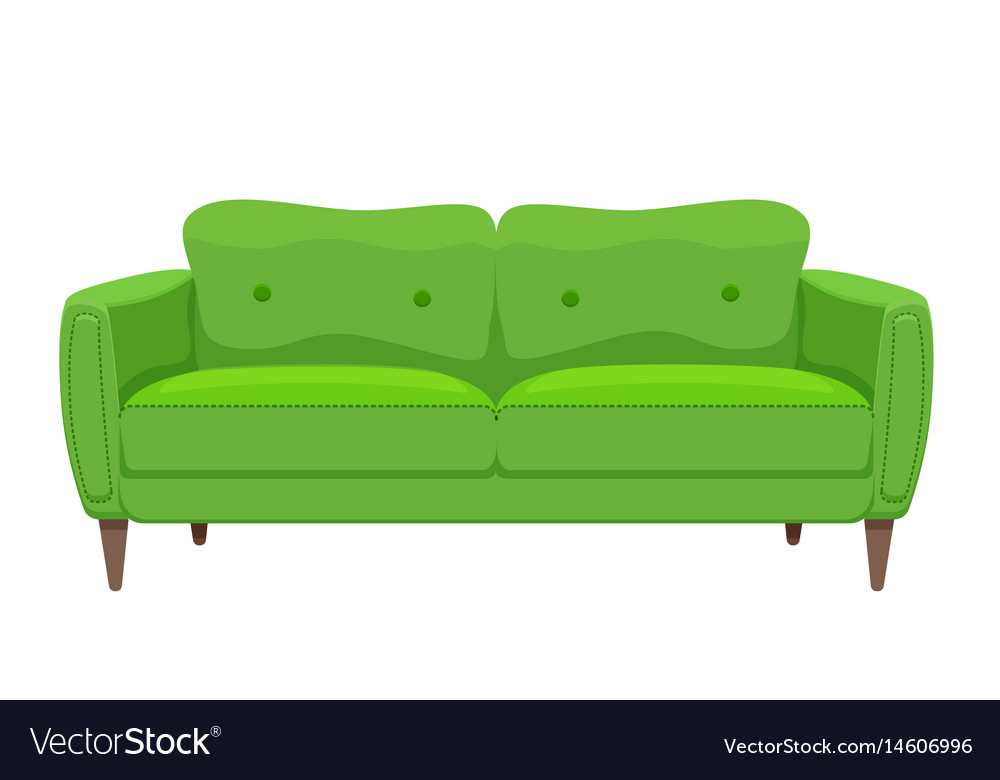 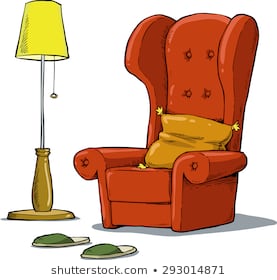 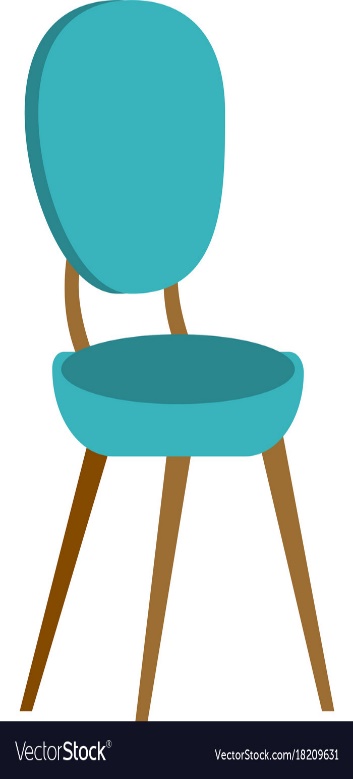 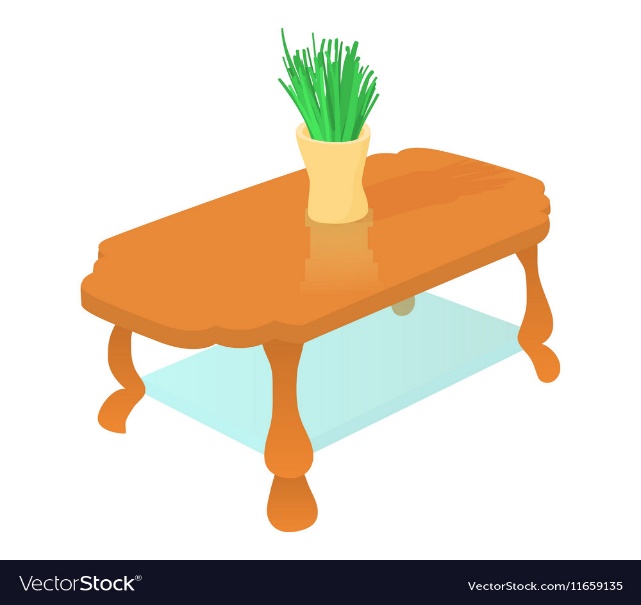 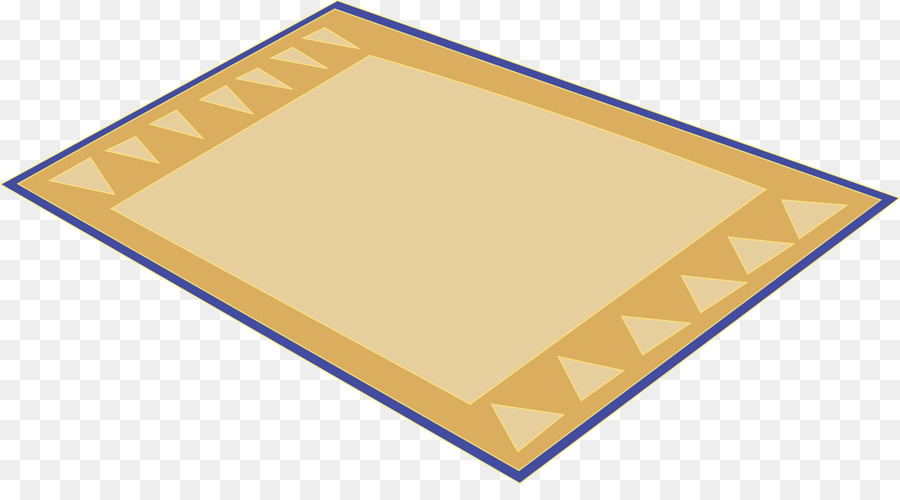 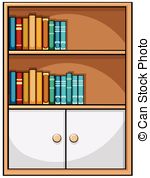 Label the pictures with furniture vocabulary
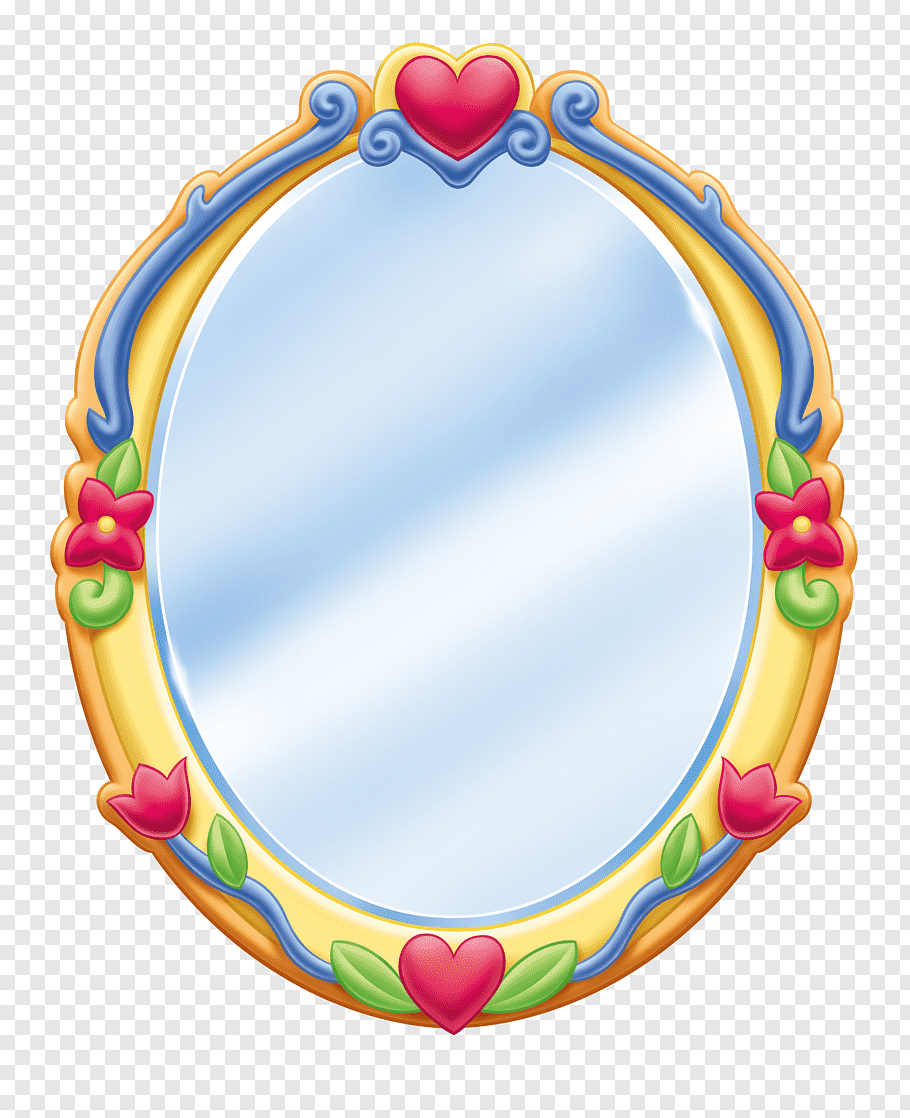 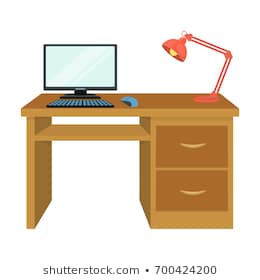 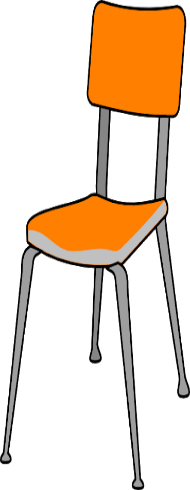 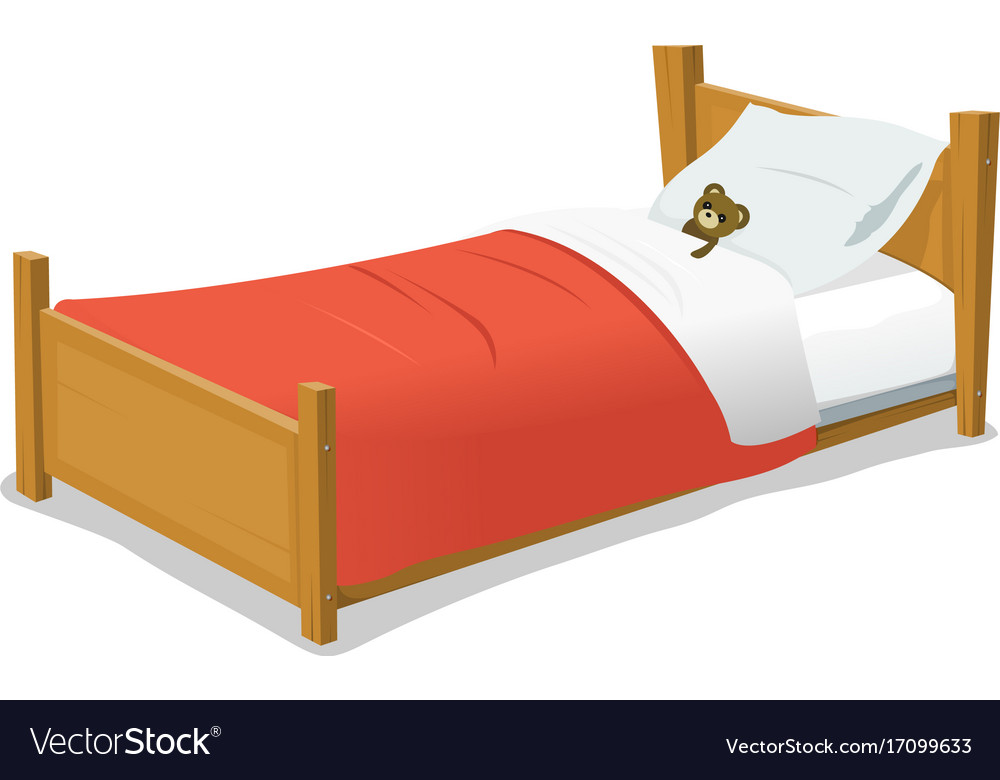 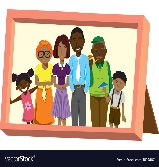 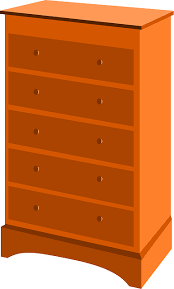 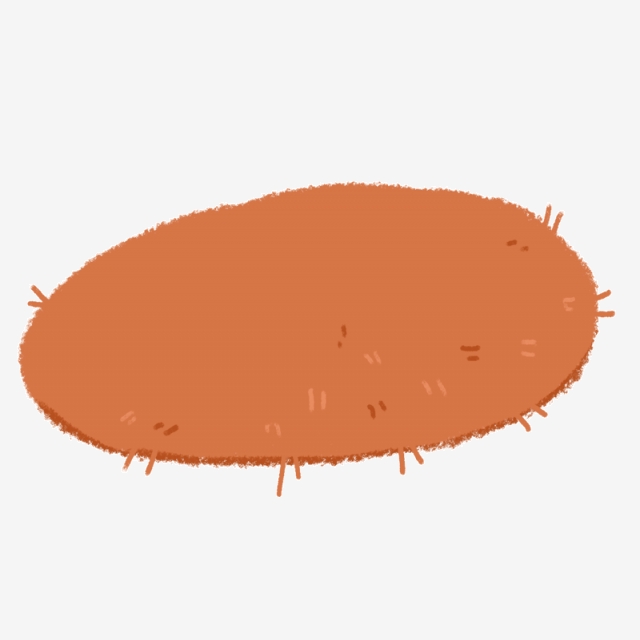